La asistencia las jornadas de práctica se corroborara con la actividad de entrega de diario a diario en escuela en red .
Diario de la alumna
Nombre del jardín de niños 
Grupo que atiende grado y sección 
Nombre de la educadora practicante
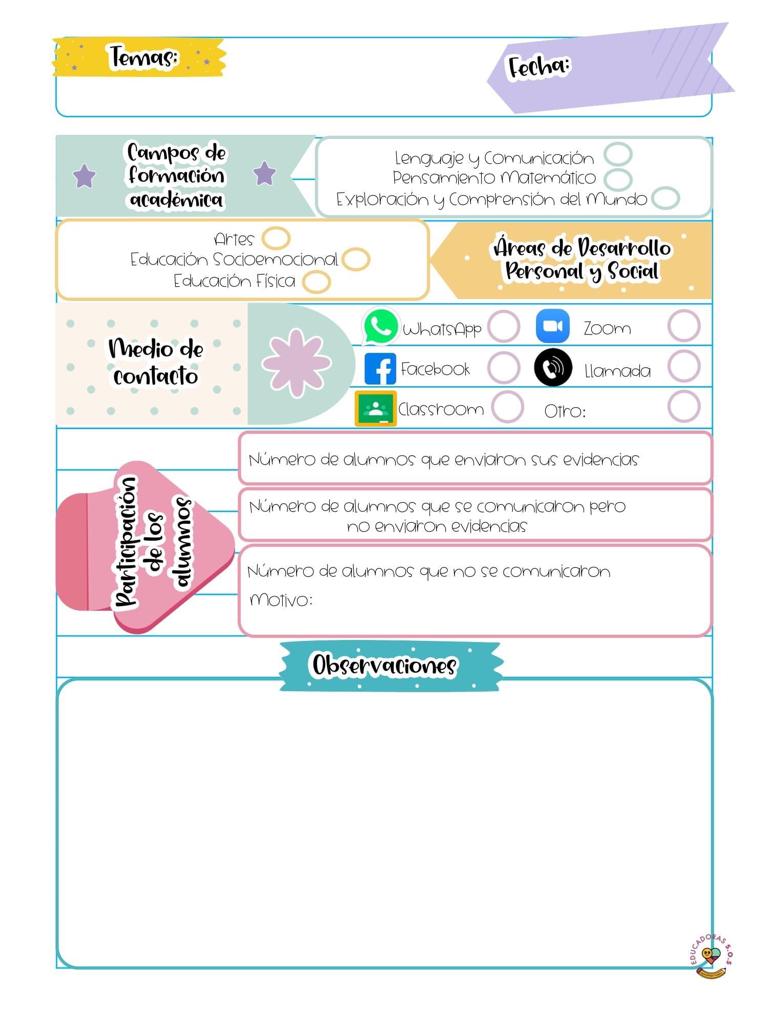 31/05/2021
¿Cómo desarrolle la clase?
La clase se llevo a cabo por medio de un video en la plataforma de Facebook, se trabajo una lectura la cual los alumnos debían escuchar y ver las ilustraciones, al finalizar dibujar detalles de lo que ocurrió en el cuento 
¿ que mejoras puedo realizar?
La mejora del día de hoy seria haber contado el cuento para que fuera mas significativo para los alumnos y hacer les preguntas sobre los detalles que dibujaron 
la evaluación del aprendizaje esperado.
la evaluación se realiza con las evidencias y en la evaluación continua
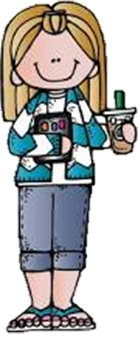